Русский язык2Б классТема: Закрепление умения писать слова с сочетаниями жи, ши, ча, ща, чу, щу.
Учитель: Каширина Светлана Игорьевна
МБОУ»Лицей №9»
город Воронеж
Напишите красиво и правильно
жи жу жа ши шу ша
чи чу  ча  щи  щу ща
В сочетаниях жи-ши 
только И всегда пиши!
В сочетаниях ча-ща
 пиши только букву А!
В сочетаниях чу-щу 
пиши  только букву У!
Сформулируйте  тему  
и  
задачи  урока
[Speaker Notes: Постановка учебной задачи.]
Тема: Закрепление умения писать слова с сочетаниями жи, ши, ча, ща, чу, щу.
Задачи:
Учиться находить в словах изученные орфограммы
 Научиться грамотно писать слова с этими орфограммами
Скороговорка
Х_ р_ш_ 
ч_ж_е    ерш_
о   о   и 
 у   и            и
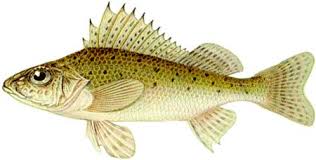 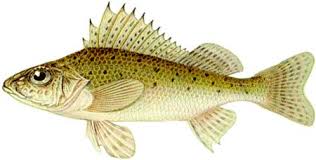 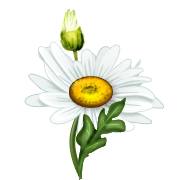 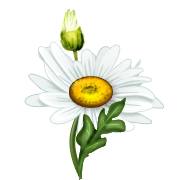 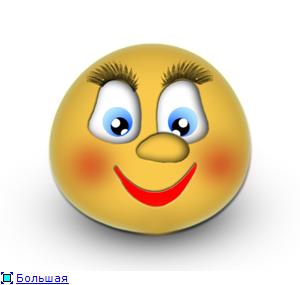 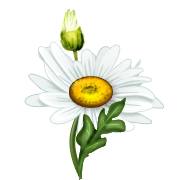 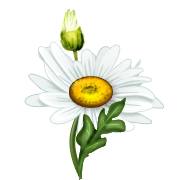 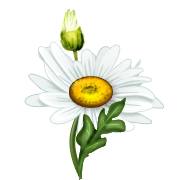 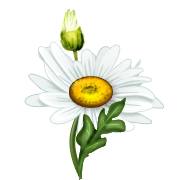 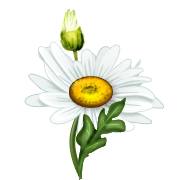 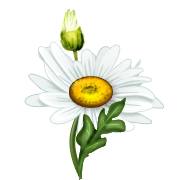 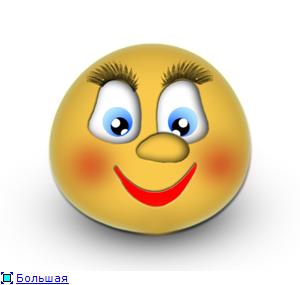 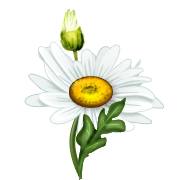 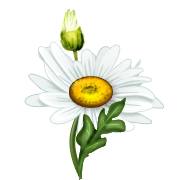 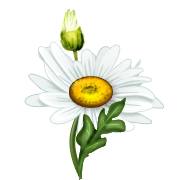 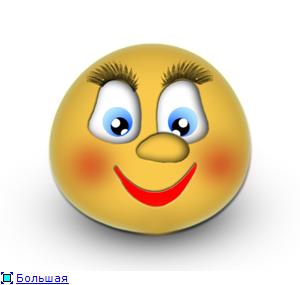 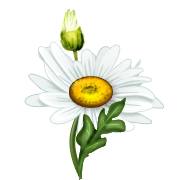 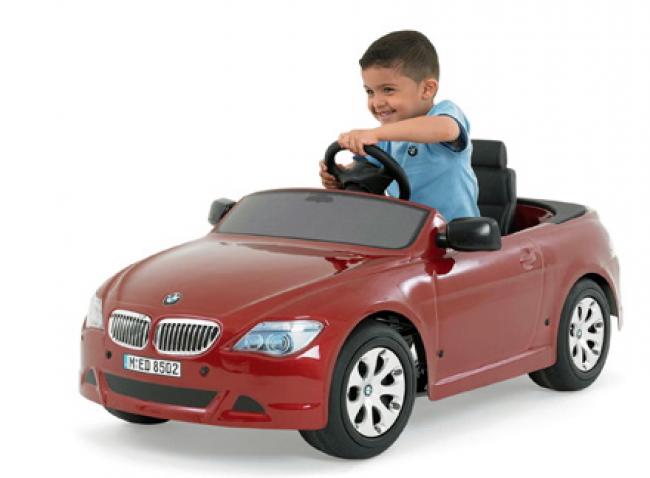 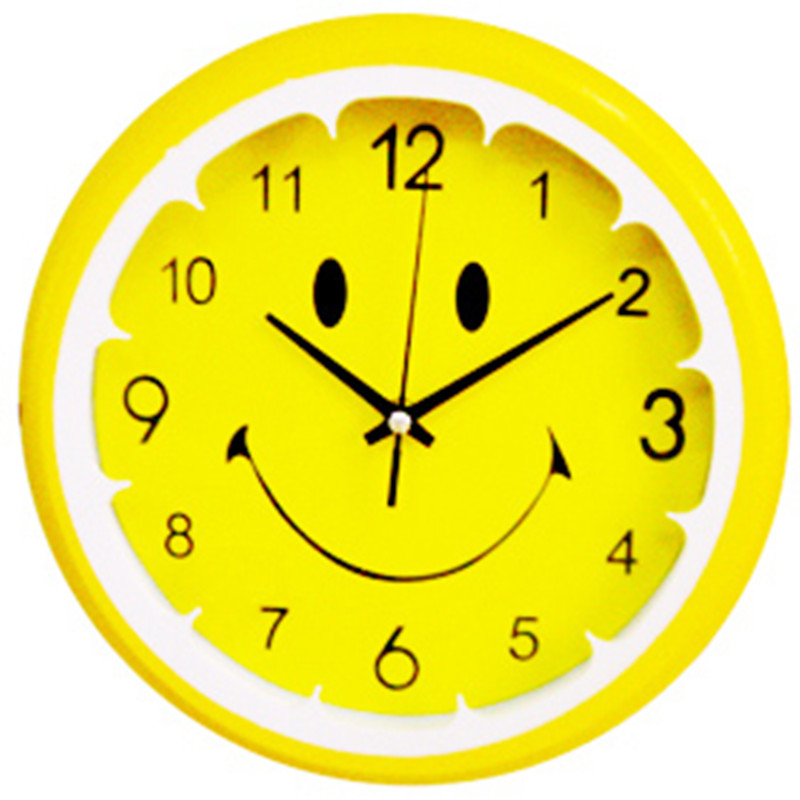 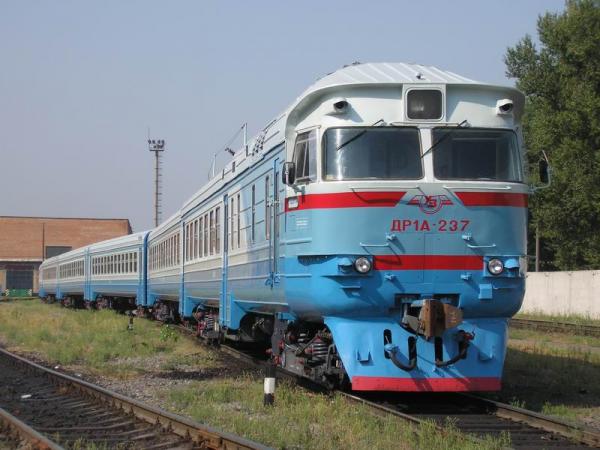 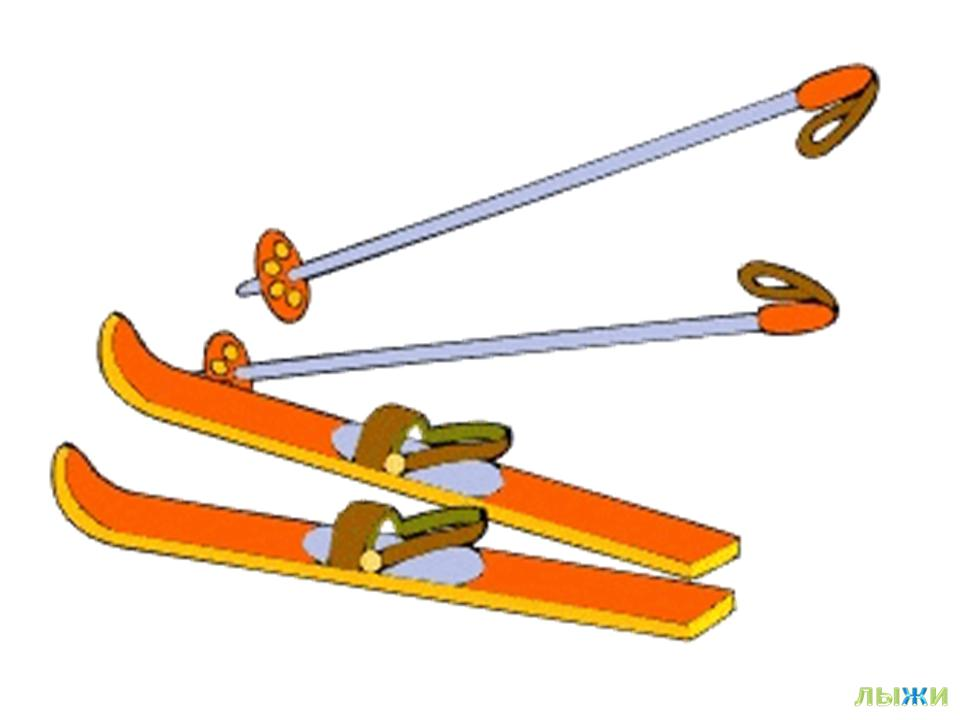 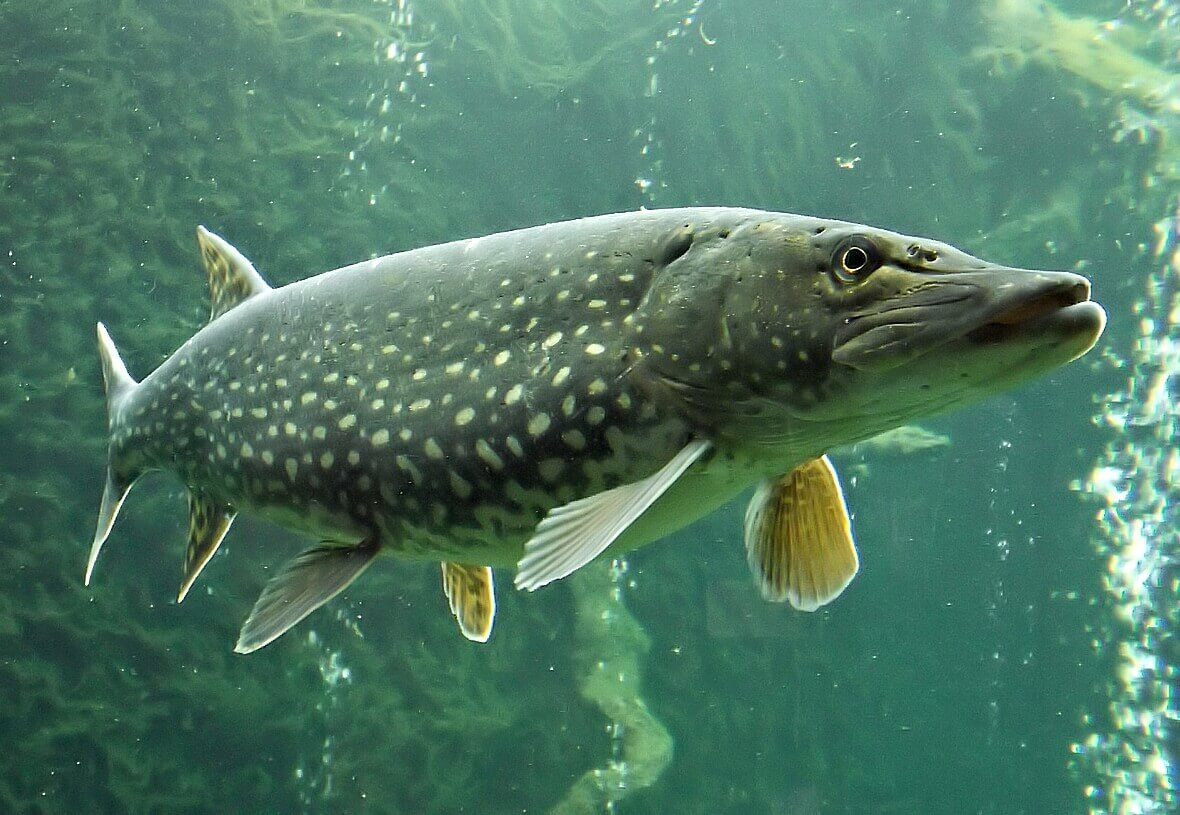 Машина часы поезд лыжи щука
Машина часы поезд лыжи щука
Работа в парах
Работа в парах
Списывание
Надвинулась            …               .  

Зашумела         …                .    

Закач…лись над озером      …       .

 Застуч…ли ч…стые капли дождя.
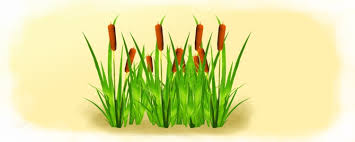 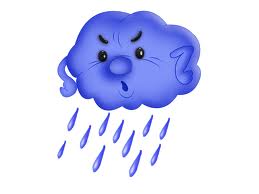 Работа      группами1 ряд – слова с сочетанием жи-ши2 ряд – слова с сочетанием ча-ща 3 ряд – слова с сочетанием чу-щу
Лыжи, чулан, галчата, мыши, щука, ищу, груши, ужин, чугун, задача, тащу, машина, кричат.
Лыжи
Мыши
Груши
Ужин
Машина
Галчата
Задача
Кричат
Чулан
Щука
Ищу
чугун
тащу
Самостоятельная работа
Вывод
В сочетаниях жи-ши 
только И всегда пиши!
В сочетаниях ча-ща
 пиши только букву А!
В сочетаниях чу-щу 
пиши  только букву У!
Итог урока:
Над какими орфограммами работали на уроке? 
Какие задания выполняли?
Какие задания больше понравились?
Все задачи, которые мы перед собой ставили, выполнены?
– Закончите фразу:
Сегодня на уроке я научился…
Знания, полученные на уроке, пригодятся мне…
Своей работой на уроке я… (доволен или нет)
Домашнее задание
Составить и записать в тетрадь 3 предложения с орфограммами жи, ши, ча, ща, чу, щу.

*Найти скороговорки , в которых встречаются  эти орфограммы.